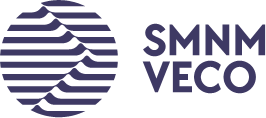 ООО «СМНМ-ВИКО, инженерно-строительная компания»
LLC SMNM-VECO, Engineering Construction Company
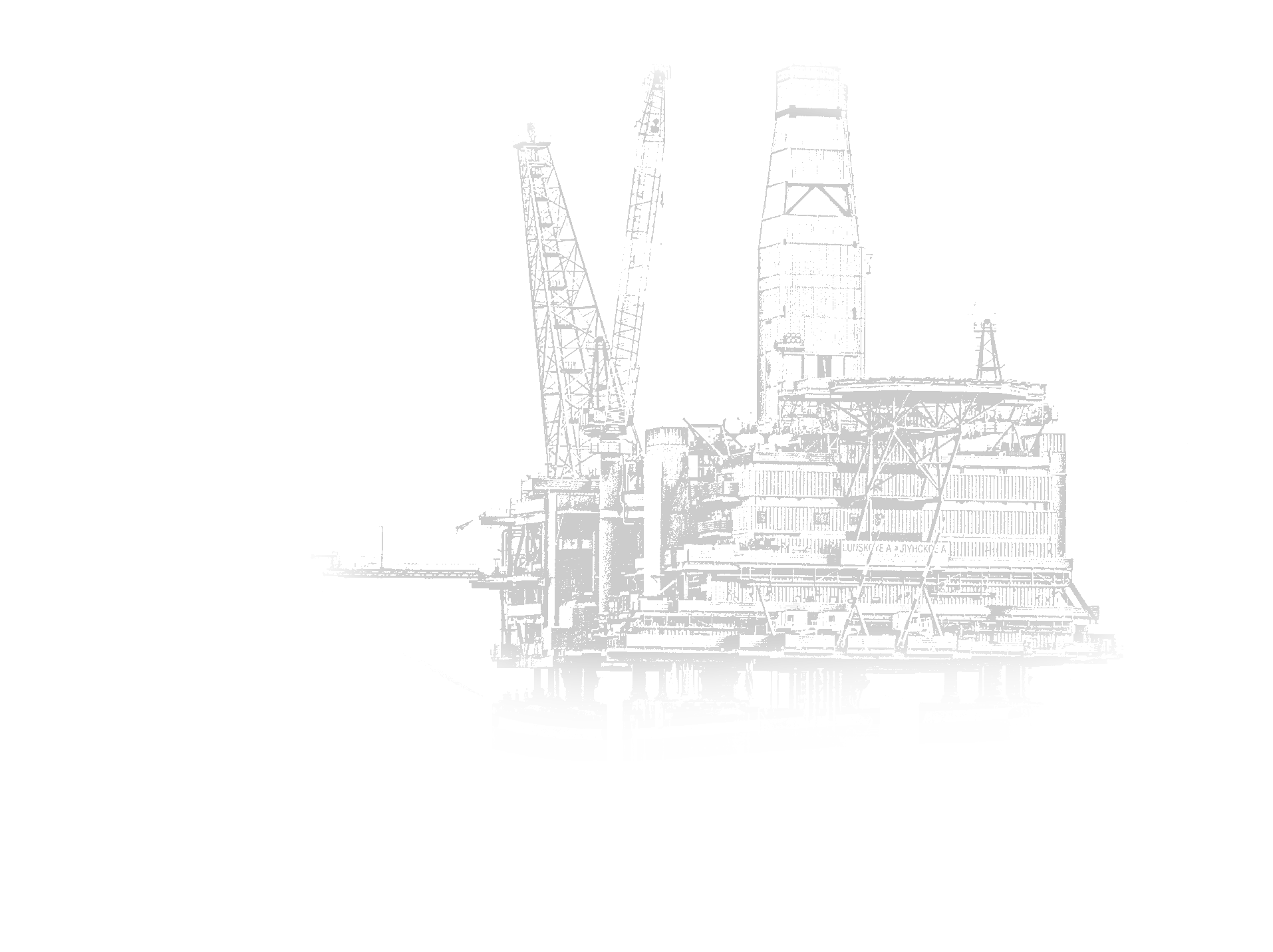 Тренировочныйцентр
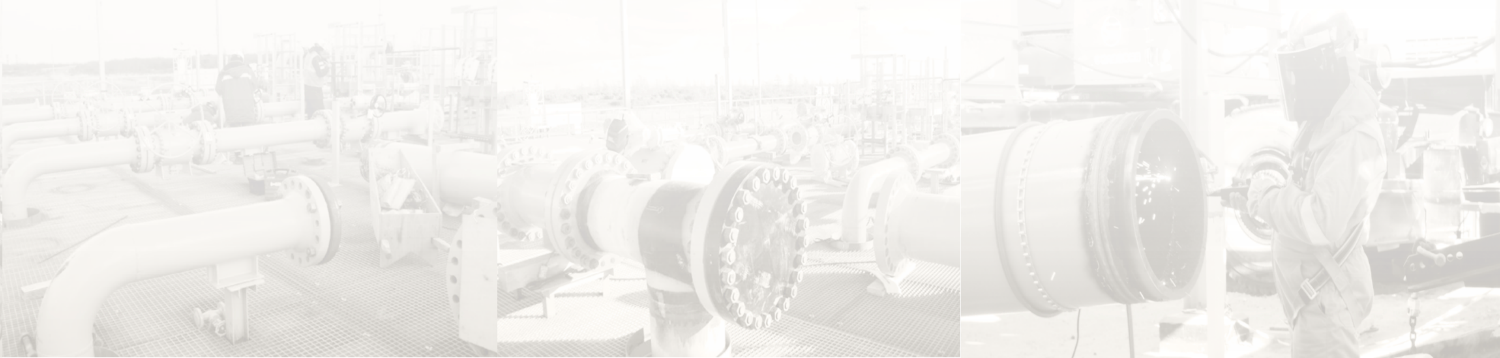 БЕЗОПАСНОСТЬ     КАЧЕСТВО     ГАРАНТИЯ
1
Тренинг центр
Здание учебного центра есть два класса теоретических занятий, два класса для практических занятий и склад IT группы.
В 2018 году введён новый модуль практических занятий, который будет включает все необходимые трубные элементы для тренинга.
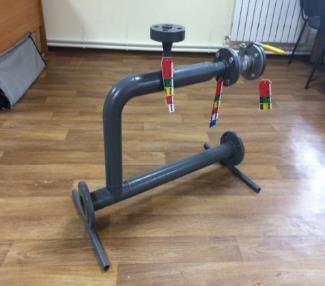 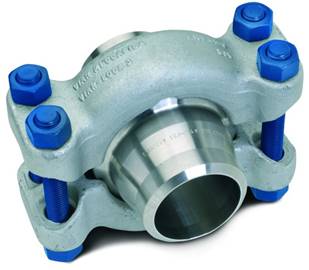 2
Тренировочный модуль
Модуль спроектирован так, чтоб охватить как можно больше тем и упражнений для тренировок/практических занятий.
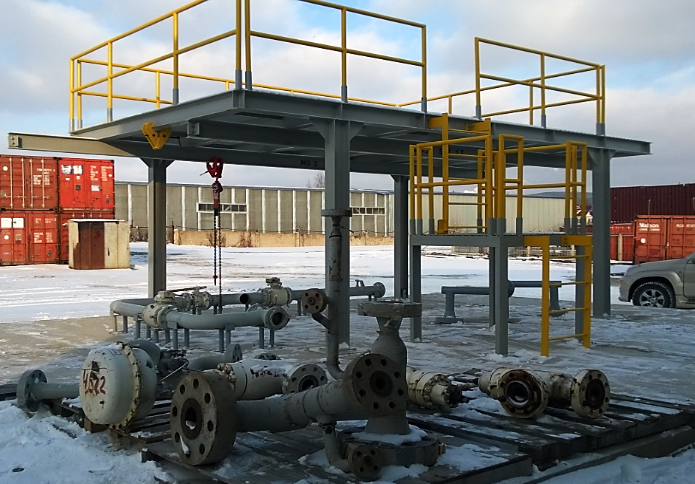 3
Тренинги 2018 года
4
Грузоподъемные операции W160B
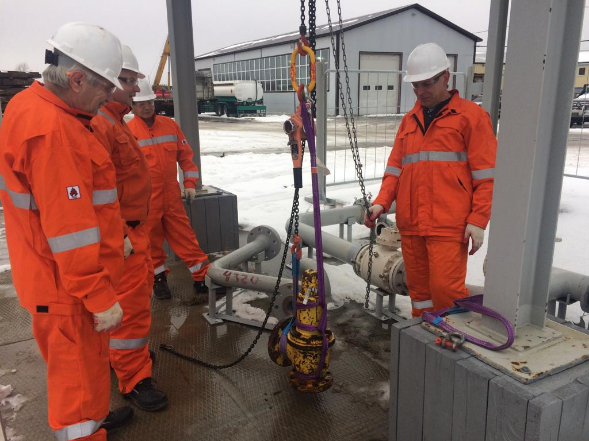 5
Количество тренингов 2017 – 2018 – 2019
Грузоподъемные операции (2 дня)
6
Монтаж/демонтаж фланцевых соединений
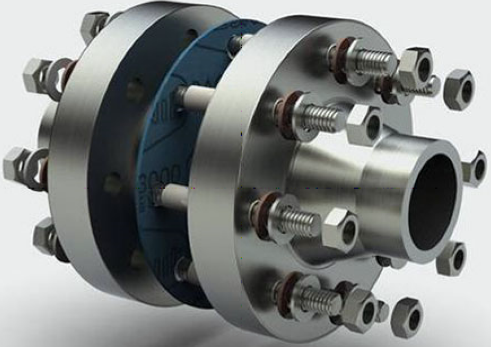 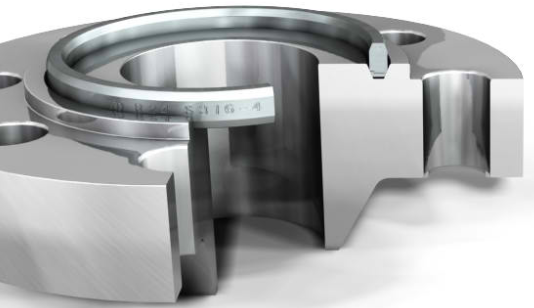 7
Количество тренингов 2017 – 2018
Монтаж/демонтаж фланцевых соединений (1 день)
8
Затяжка болтов гидравлическим инструментом
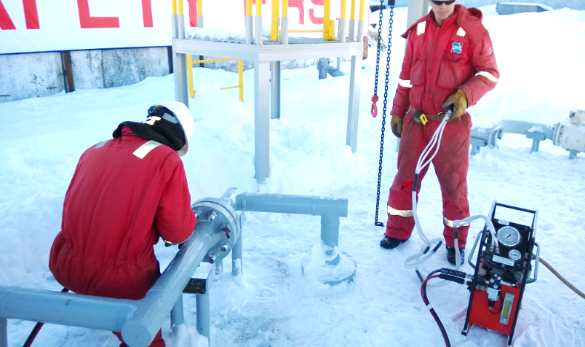 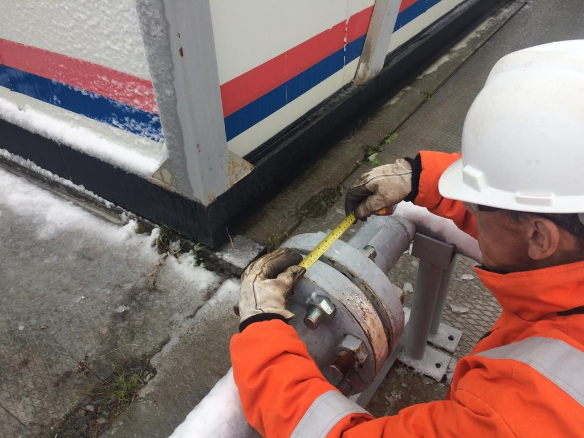 9
Количество тренингов 2017 – 2018 – 2019
Затяжка болтов гидравлическим инструментом (2 дня)
10
Монтаж термоизоляционных покрытий
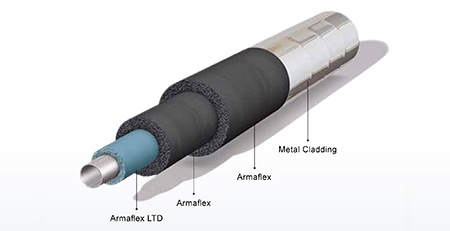 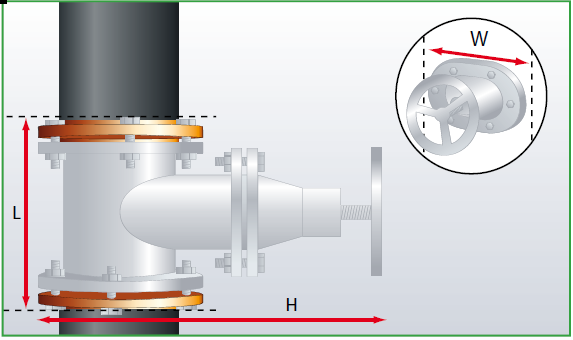 11
Монтаж термоизоляционных покрытий
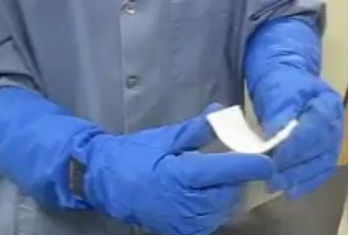 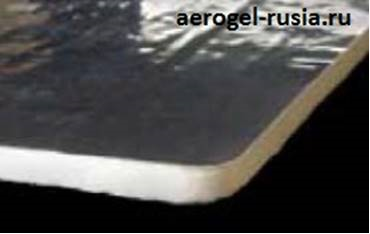 «Aerogel» - Новый вид изоляционных покрытий
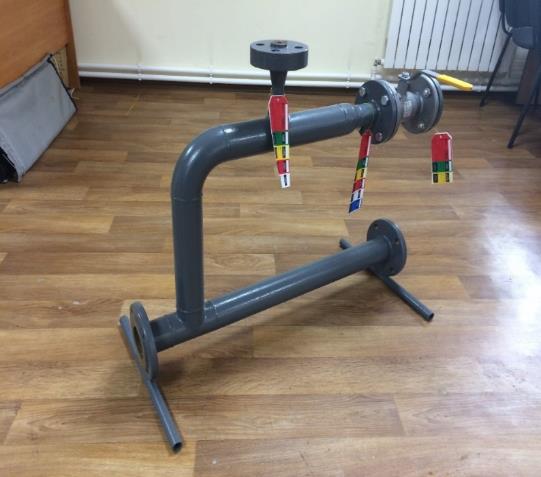 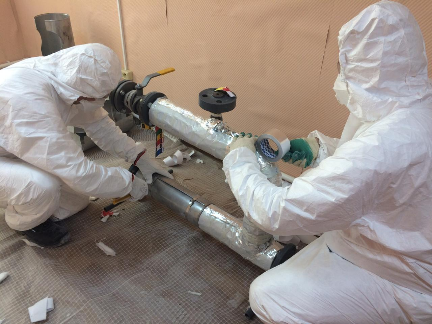 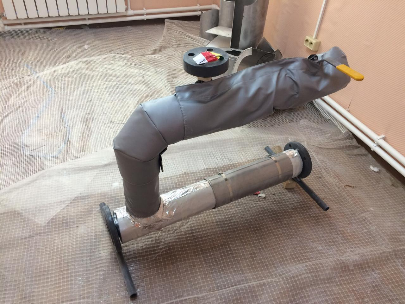 12
Количество тренингов 2017 – 2018 – 2019
Монтаж термоизоляционных покрытий (1 день)
13
Использование угловой шлифовальной машины и заточных станков
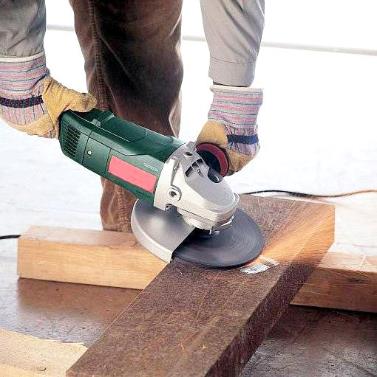 14
Количество тренингов 2017 – 2018 – 2019
Использование угловой шлифовальной машины и заточных станков (1 день)
15
Тренинг с привлечением инструкторов 2018
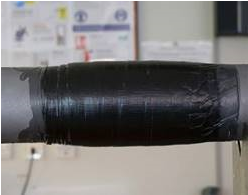 «Ремонтные покрытия» - используется в различных отраслях промышленности в качестве совместимого обертывания или ремонта
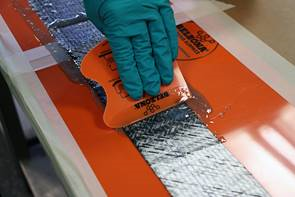 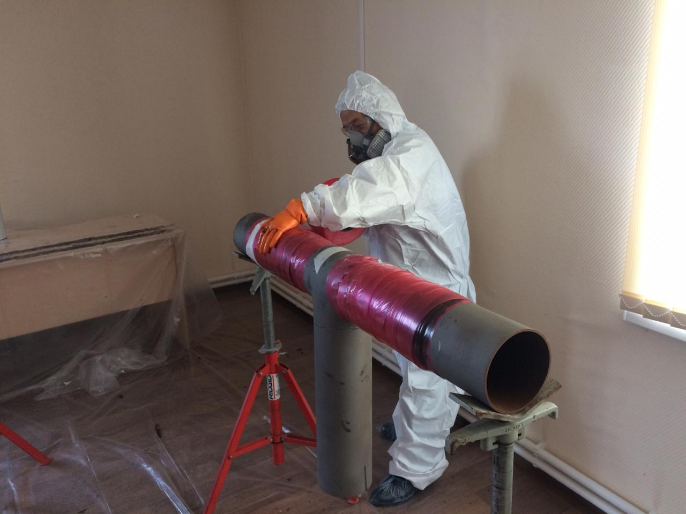 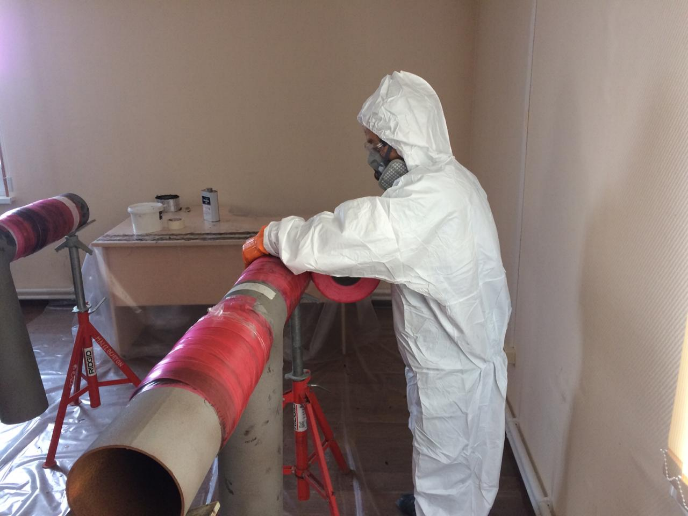 16
Тренинги с привлечением инструкторов 2018
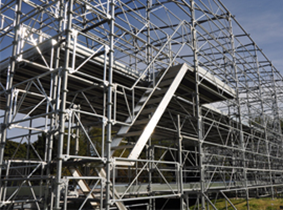 «Scaffolder Training Development» - сертификация сотрудников работающих со строительными лесами
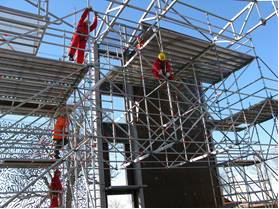 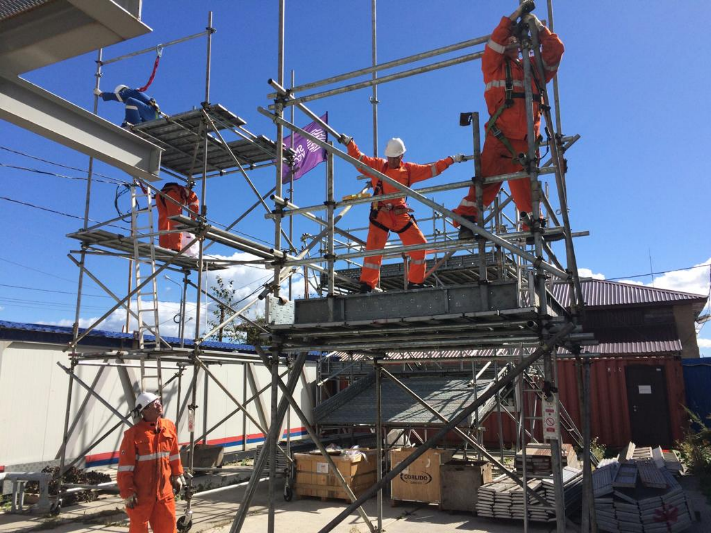 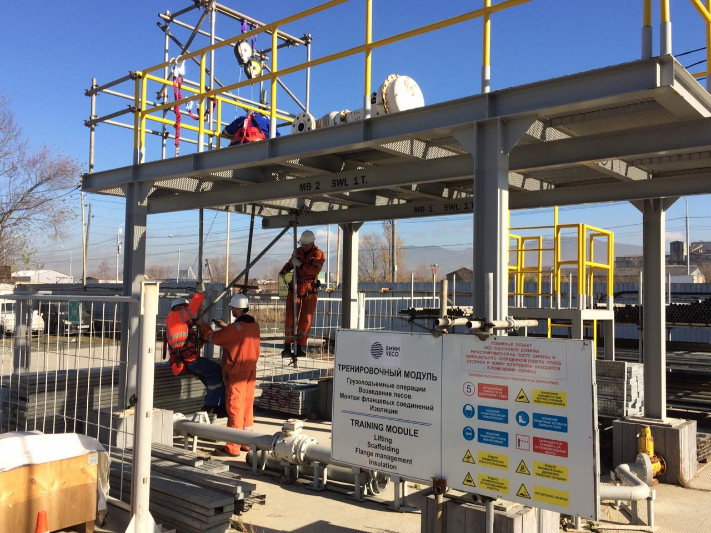 17
Тренинги с привлечением инструкторов 2018
«Основы сварочного производства»
««Swagelok» - монтаж быстроразъемных соединений
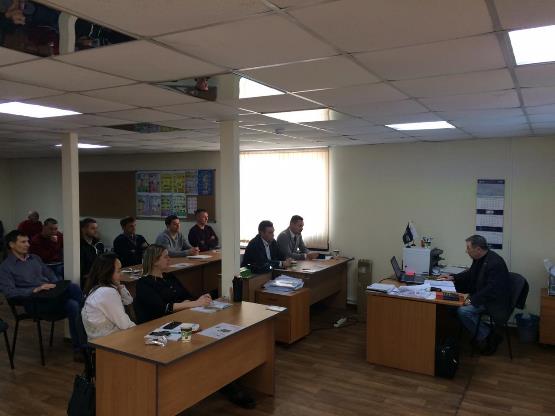 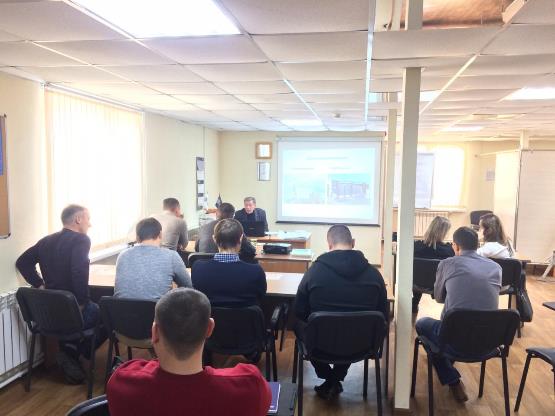 «Освоение углеводородных ресурсов континентального шельфа»
18
Планируемый тренинг на 2019 год
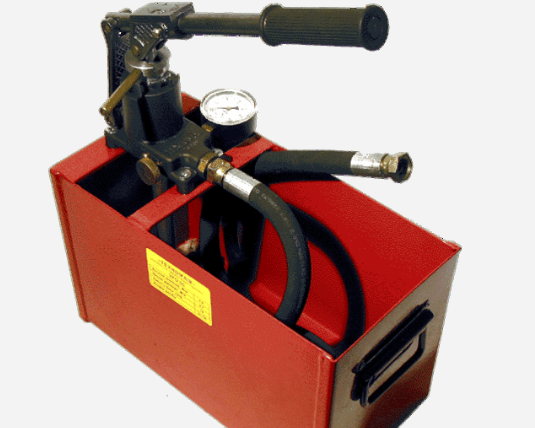 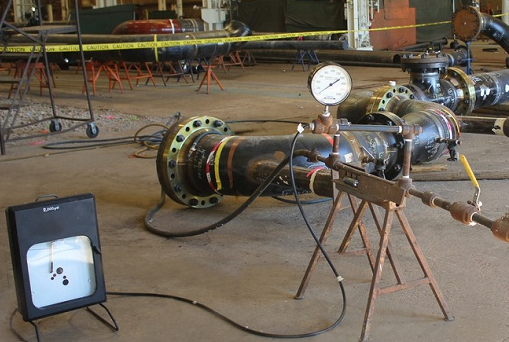 19
Гидравлические испытания трубопроводов
20
Схема проезда к тренировочному центру:
             Железнодорожная  170А/2
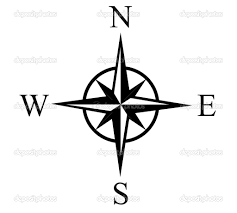 ул. Железнодорожная
21
ООО «СМНМ-ВИКО, инженерно-строительная компания»
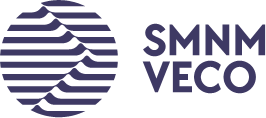 LLC SMNM-VECO, Engineering Construction Company
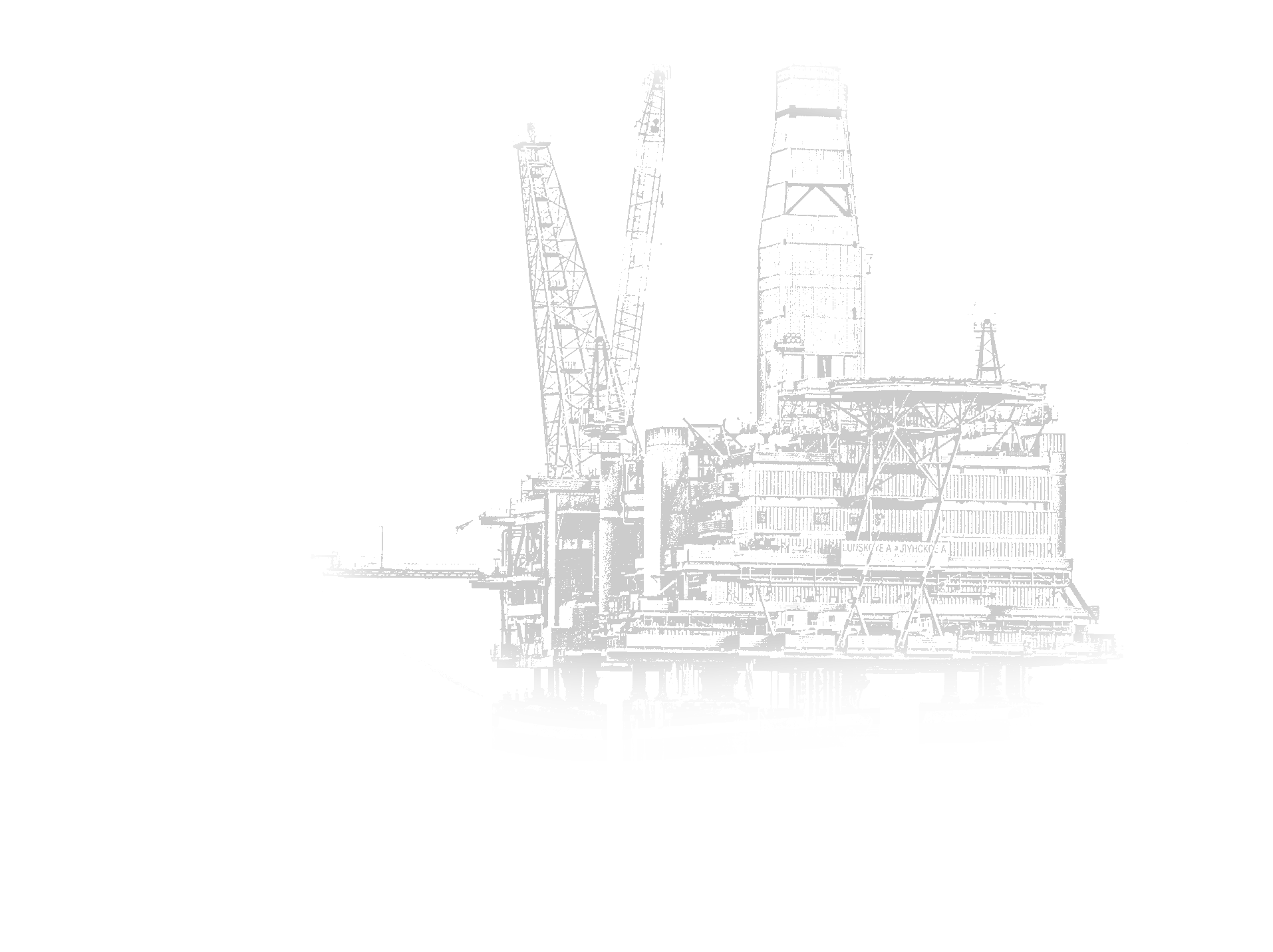 Спасибо за внимание
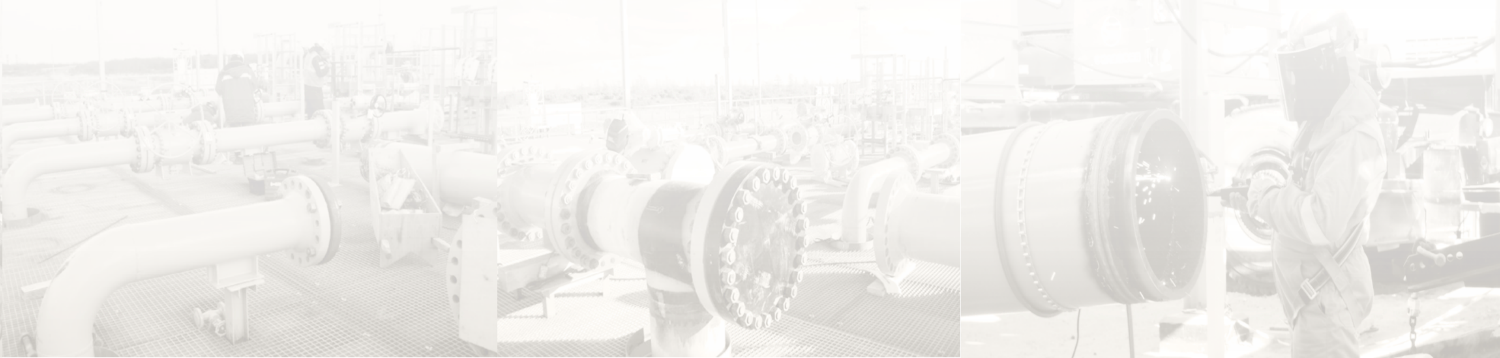 БЕЗОПАСНОСТЬ     КАЧЕСТВО     ГАРАНТИЯ
22